Røvere fra Kardemommeby
Tekst: Halfdan Rasmussen
1 af 5
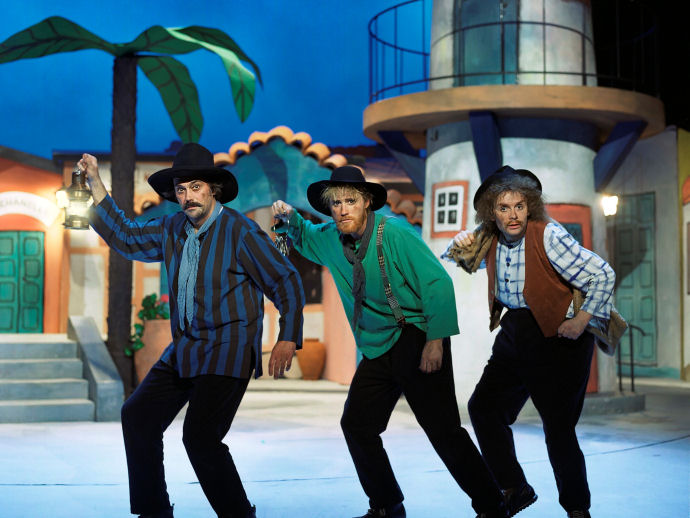 1. Vi lister os af sted på tå,når vi går ud og røver.Vi røver bare, det vi måog det vi nu behøver.Nu ligger mørket over landI byen sover alle mandVi drager af gårde med sæk og med spand -både Kasper og Jesper og Jonathan.
2 af 5
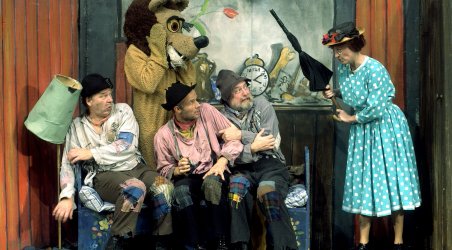 2. Hos byens bager går vi indmen røver kun lidt smulerlidt brød, lidt mel, en slikkepindog tusind sukkerkugler.Det hænder dog, at Jonathanvil ha en honningkagemand.Men ellers så ta´r vi os kun en tår vand -både Kasper og Jesper og Jonathan.
3 af 5
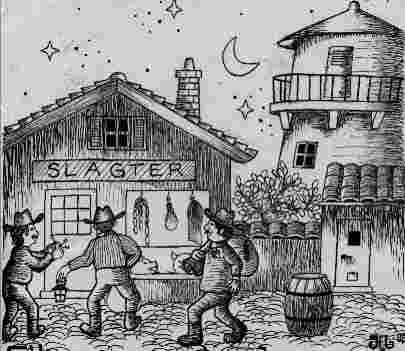 3. Hos byens slagter ta´r vi kunet enkelt fad med finker,en oksesteg på tyve pund,lidt fars og nogle skinker.Til løven røver vi en grisen lille een, naturligvis!Men ellers så nøj´s vi med pølse og and -både Kasper og Jesper og Jonathan.
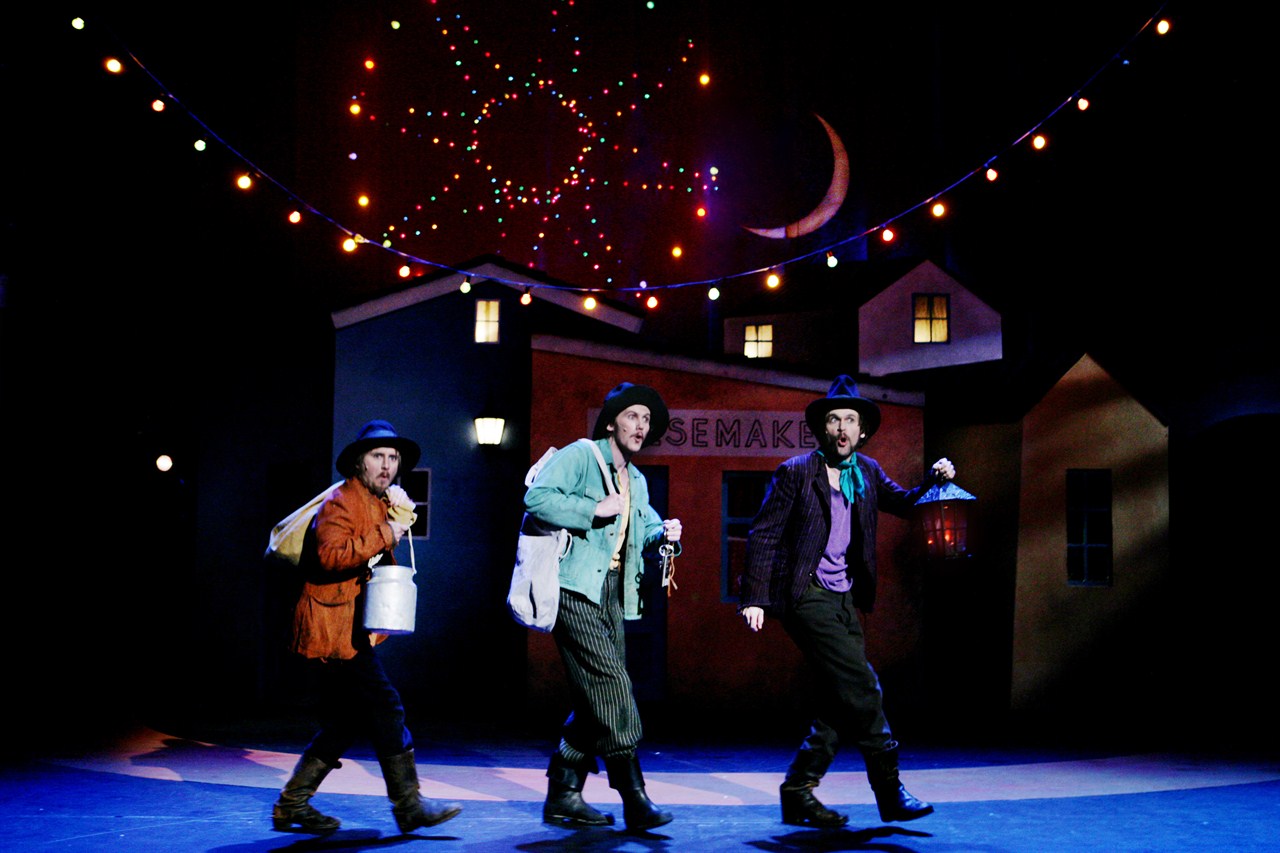 4 af 5
4. Og bli´r det koldt, så er det bedstat møde frost og vædemed frakke på og ulden vestog hat og halstørklæde.Vi kender en butik med klæ´rder handler vi - ved nat isærMen ellers så går vi, som vi plejer van -både Kasper og Jesper og Jonathan
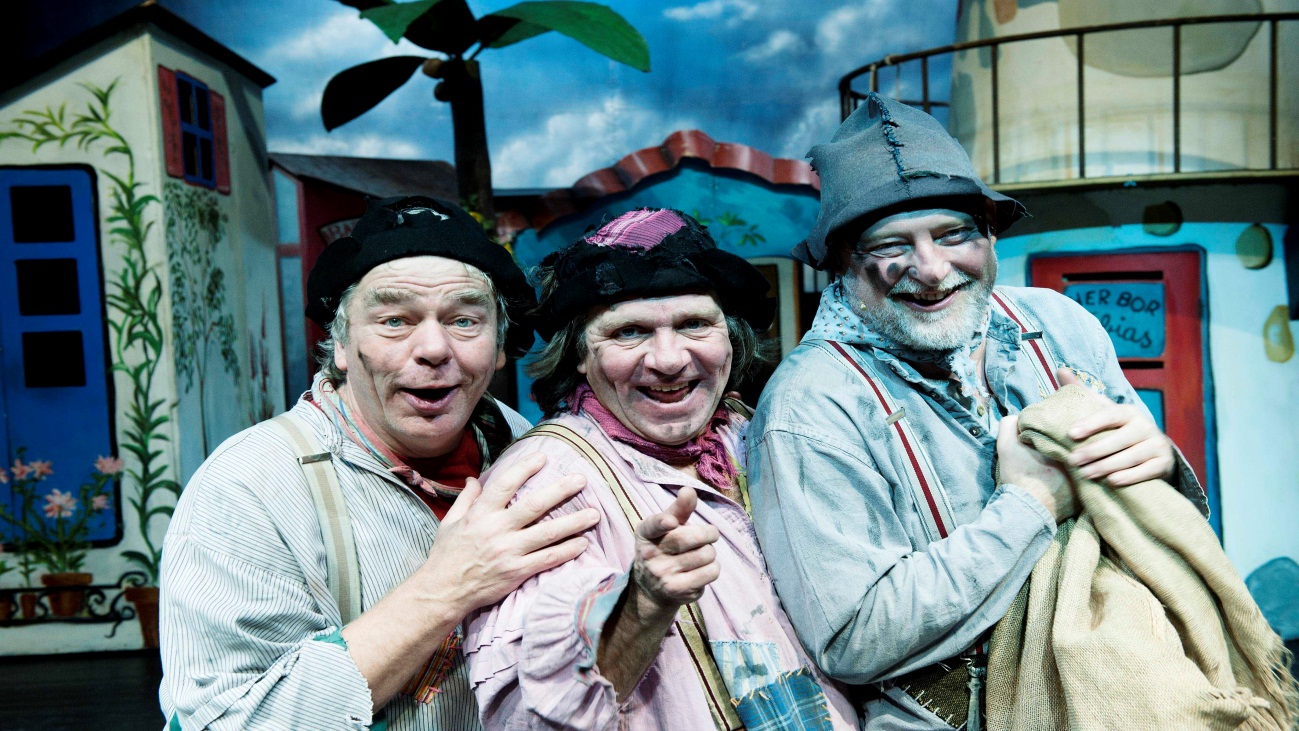 5 af 5
Vi lister os af sted på tå,når vi går ud og røver.Vi røver bare, det vi måog det vi nu behøver.Nu ligger mørket over landI byen sover alle mandVi drager af gårde med sæk og med spand -både Kasper og Jesper og Jonathan.